Я и моё имя
Занятие 27 для старших групп (группа № 6 и группа № 7)
Здравствуйте, дорогие ребята и уважаемые родители!
Приглашаю вас принять участие в необычном занятии. Располагайтесь поудобнее. Начинаем.
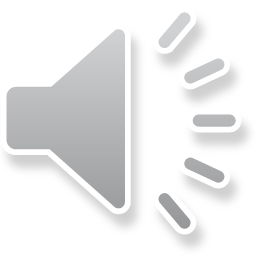 Сказка «Разноцветные имена»
Совсем недавно я прочитала очень интересную сказку об именах. И хочу рассказать её вам.
Я надеюсь, что сказка понравилась вам. А теперь, давайте попробуем разгадать тайну ваших имён. Мы отправимся в страну «Я», где на площади Имён мы сможем поближе познакомиться с вашими именами: какого они цвета, из чего они сделаны, как они звучат, какой запах у вашего имени.
Творческая мастерская «Наши имена»
Вот мы и добрались до площади Имён. Слышите, волшебные звуки музыки уже встречают нас. А теперь, давайте попробуем смастерить своё имя. Используйте для этого всё, что вам нравится – пластилин, краски, карандаши, мелки. И когда ваши имена будут готовы, мы сможем показать их всем. А как это сделать вы узнаете в конце занятия.
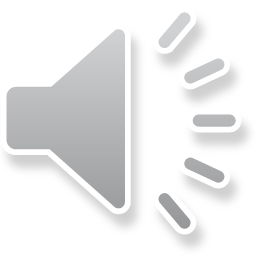 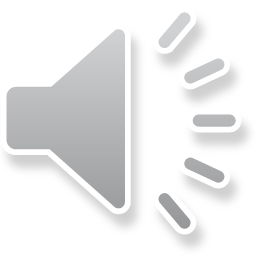 Пальчиковая гимнастикапоочерёдно разгибать сжатые в кулак пальцы в соответствии с текстом
Пять пальцев на руке своей
Назвать по имени сумей.
Первый палец - боковой – 
Называется большой.
Палец второй – указчик старательный,
Не зря называют его указательным.
Третий твой палец как раз посредине,
Поэтому средний дано ему имя.
Палец четвёртый зовут безымянный,
Неповоротливый он и упрямый.
Совсем как в семье, братец младший – любимец.
По счёту он пятый.
Зовётся мизинец.
Задание «Зашифрованное имя»перерисуй слово и раскрась букву И – синим букву М – жёлтым, букву Я - красным
Задание «Внимание! Внимание!»внимательно посмотри на имена и отыщи сначала все буквы А, а потом все буквы Я
На этом наше занятие заканчивается.
Если вы хотите показать свои имена, то можете сфотографировать их и прислать фотографии на электронную почту ger750898@yandex.ru 
и мы сделаем выставку наших имён.
До свидания!